PLANLAMA
Proje Faaliyetlerinin Planlanması
Projenin amacına ulaşması için yapılması gereken tüm işlemler faaliyetlerdir. Her faaliyet somut bir işi tanımlar. 

Bu işlemler birer çıktı (sonuç, etki, ürün, hizmet) yaratır.

Bu çıktılar aracılığıyla faaliyetler istenilen dönüşümü sağlamayı planlar. Dolayısıyla faaliyetlerin planlandığı gibi gerçekleştirilmesi ve bu süreç içinde hedef grupların ve yararlanıcıların yer alması beklenir.

Ayrıca faaliyet, bir projenin süresi ve bütçesini oluşturmak için gerekli ön adımdır.
Faaliyetler projenin amacı değildir. Amaca ulaşmakta gerekli etkiyi yaratmak için uygun araçlardır. Projelerde tüm dikkatin faaliyetlere yoğunlaşıp amacın ihmal edilmesi, en çok karşılaşılan hatalardandır. Eğer faaliyetler iyi planlanır ve uygulanırsa beklenen etkiler yaratılabilecek, bunlar da amaca ulaşılmasına katkıda bulunacaktır.
Bir diğer önemli kavram olan faaliyet planlaması, projenin amacında belirlenmiş dönüşümü sağlamak üzere yapılması gereken işlerin (faaliyetlerin) planlanmasıdır. 

Faaliyet planlaması, projenin sürdürülmesinde gerekli olacak insan, teknik ve diğer kaynakların ayrıntılı olarak şekillenmesi ve buna bağlı olarak proje bütçesinin netleşmesine yardımcı olacaktır.

Proje faaliyetleri planlaması sürecinde bir “iş döküm ağacı” oluşturulur.
İş döküm ağacı, projede öngörülen dönüşümü sağlamak için yapılacak ana faaliyetlerin kararlaştırılması, ana faaliyetlerin detaylandırılarak alt faaliyetlerin saptanması, ana faaliyetleri gerçekleştirmek ve kolayca yönetebilmek için gerekli alt adımların bulunması ve bunların bir ağacın köklerinin yayılmasına benzetilerek gösterimidir. 

İş döküm ağacı oluşturmak için uygulanacak yöntem, her faaliyeti alt faaliyetlere bölmek ve sonra her alt faaliyeti de parçalara ayırmaktır. 

Alt faaliyetlerin ne kadar detaylandırılacağı en önemli karar noktasıdır.

Alt faaliyetlerde çok ayrıntıya inmek ya da yeterince detaylandırmamak, projenin süresi, ihtiyaç duyulacak olan kaynakları ve bütçesi konusunda doğru olmayan sonuçlar doğurabilir.
Proje faaliyetleri aşamasında yalnızca proje faaliyetlerini belirlemekle kalmıyor, aynı zamanda hangi işin ne kadar sürede yapılacağına ilişkin bir zaman çizelgesi de oluşturuyoruz. 

Zaman planlaması “Gantt şeması” olarak adlandırılan bir şema üzerinde yapılır. 

Gantt şeması, iş döküm ağacında her kutuda yatay olarak bulunan alt ve ana faaliyetleri dikey olarak listeler ve her faaliyetin ne kadar süreceğini tanımlar. Bu nedenle Gantt şemasında dikey eksende faaliyetler, yatay eksende zaman göstergeleri bulunur.
Projenin faaliyet planlamasını yaparken bazı faaliyetlerin projenin amaçlarına ulaşmada vazgeçilmez olduğunu saptarız. Bunu kritik faaliyetler olarak adlandırıyoruz. 

Kritik faaliyetler projenin dönüm noktalarıdır; proje süresinin belirli bir noktasında mutlaka tamamlanması gereken kilit faaliyetlerdir.
Örneğin, aile içi şiddete maruz kalan kadınlar için bir sığınma evi açılması, bu evde aynı zamanda hukuki danışmanlık ve meslek edindirme kurslarının düzenlenmesi gibi faaliyetleri ele alalım

Kadın sığınma evi açılmadan diğer faaliyetlere başlanması mümkün olamayacağı için, sığınma evinin kurulması kritik bir faaliyet olarak düşünülebilir. 

Hâlbuki sığınma evi kurulduktan sonra diğer faaliyetlerden biri olan hukuki danışmanlık verilmesinin gecikmesi, mesleki eğitim kurslarının açılmasını engellemez. 

Ayrıca hukuki danışmanlık ve mesleki eğitimin verilmesi aynı anda farklı sorumlular tarafından da yapılabileceği için, bu alt faaliyetlerden birinde ortaya çıkacak bir gecikme, projenin toplam süresini etkilemeyebilir.
Temel Adımları

Faaliyet planlamasının ana adımları şunlardır:

1. Ana faaliyetlerin oluşturulması
2. Alt faaliyetlerin oluşturulması
3. Faaliyetlerin sıralandırılması
4. Faaliyetlerin başlama ve bitiş sürelerinin saptanması
5. Toplam sürenin ve kritik faaliyetlerin belirlenmesi
6. Faaliyet sorumlularının saptanması
Örnek projemiz kapsamında, projemizin ana ve bağlı olan alt faaliyetlerini aşağıdaki gibi belirliyoruz.

1. Bu projeden yararlanacak hedef kitlenin belirlenmesi.
* Okul sayısının belirlenmesi.
* Her okulda bu faaliyetten yararlanacak öğrenci sayısının belirlenmesi.

2.İlgili okulda mutfak ve yemekhane kurulması.
* Mutfak ve yemekhane yerlerini belirleme.
* Mutfak araç gereçlerinin belirlenmesi ve temini.
* Mutfak ve yemekhanede çalışacak personelin temini.
4.Öğrenci ve velilerin eğitimi.
* Öğrencilere sağlıklı beslenme eğitiminin verilmesi.
* Velilere sağlıklı beslenme eğitiminin verilmesi.

5.Üniversiteden diyetisyenlerle işbirliği
* Diyetisyenlerden sağlıklı beslenme programının alınması.
* Sunulan yemeklerin diyetisyenlerce denetimi
Zamanlamayı belirlemek, her faaliyetin ne kadar süre içinde gerçekleşeceğiyle ilgili olarak gerçekçi bir öngörüde bulunmayı gerektirir. 

Ayrıca faaliyet planında başlangıç ve bitiş tarihlerini göstermeyi de kapsar.

Bununla birlikte, çoğunlukla zamanlamayı tam olarak bilmek mümkün olmaz.

Projenin bundan sonraki aşaması beklenen etki ve çıktıların planlanmasıdır.
Beklenen Etki ve Çıktıların Planlanması

Proje faaliyetlerinin zaman takvimi ve faaliyet sorumlularıyla birlikte planlanmasının ardından proje yoluyla beklediğimiz etkileri ve çıktıları ortaya koyarız. 

Hiç şüphesiz, proje yaparak bir amaca ulaşmak isteriz. Bu amaca ise, proje süresince yapacağımız faaliyetlerle yaratacağımız etkiler, ürünler ve hizmetlerle ulaşırız.

Bu konuda sonuç ve çıktı olarak iki farklı kavramın kullanıldığını söyleyelim.
Çıktılar faaliyetler sonucu ortaya çıkması beklenen ve somut olarak ifade edilebilecek olan ürünler ve hizmetlerdir (eğitim, rapor, seminer, yayın, sığınma evi, danışmanlık hizmeti gibi). 

Sonuçlar ise, esas olarak çıktılardan elde edilecek olan anlayış değişikliği, bilinç artışı, duyarlılık gelişmesi gibi etkilerdir (çevre duyarlılığında gelişme, bilinç yükselmesi, katılımda artış, merkezi ya da yerel yönetimlerin önceliğinde, bütçelerinde, kanunlarında bir değişme gibi).
Her faaliyetin somut bir işlem olduğunu görmüştük. Bu işlemler birer sonuç yaratır. 

Bu sonuçların toplamıyla, istenilen dönüşüm sağlanmaya çalışılır. 

Bu tanımdan da anlaşılacağı gibi sonuçlar, faaliyetleri amaca taşıyan bir asansör gibidir. 

Proje sonuçlarının toplamı, projenin amacına ulaşılmasını sağlar, nereye ulaşacağımızı gösterir. Sonuçlar, proje bittikten sonra, yani gelecekte olacak olan durumları ifade eder.
Temel Adımları

Beklenen etkileri oluşturmanın ana adımları şunlardır:
1. Her ana faaliyetin yaratacağı sonucun belirlenmesi,
2. Faaliyetlerle sonuçlar arasındaki ilişkinin kurulması,
3. Sonuçlarla proje amacı arasındaki ilişkinin kurulması,
4. Faaliyetler-sonuçlar-proje amacı arasındaki ilişkinin tamamlanması.

Uygulama projesi örneğinden gidersek şöyle bir faaliyet – sonuç ilişkisi ortaya çıkıyor:
ANA FAALİYETLER 	                                                                     SONUÇLAR / ÇIKTILAR	

1- Projeden yararlanacak hedef kitlenin belirlenmesi   Projeden yararlanacak hedef kitle ayrıntılı 
                                                                                        olarak tanımlandı	

2- Mutfak ve yemekhanenin kurulması	Sağlıklı beslenme için gerekli altyapı oluşturuldu ve nitelikli    
                                                                                    beslenme imkânı arttı	

3- Yemek sanayicileri ile işin organize edilmesi	Yemek sanayicilerin teknik ve pratik imkânlarından yararlanıldı	
4- Öğrencilerin ve velilerin eğitimi	                      Öğrenci ve veliler de besleyici-sağlıklı yemek seçimi gelişti	

5- Üniversitelerdeki diyetisyenlerle işbirliği	Diyetisyenlerden bilimsel katkı ve yemeklere ilişkin kalori bilgilerine sahip olundu
Sonuçlar-amaç ilişkisi kontrol ederken; bütün sonuçlar amacın yerine getirilmesi için gerekli olmalı, amacın oluşması için gerekli olmayan bir sonuç (ve faaliyet) varsa bu silinmelidir. 

Sonuçlarla amaç arasındaki ilişki gerçekçi olmalı ve sonuçların toplamı amaca ulaşmak için etkili olmalı, gerçekçi ya da yeterli değilse ek sonuç (faaliyet) eklemek için düşünmemiz gerekir.
Risk Analizi

Projeler, proje yöneticilerinin doğrudan kontrol edemeyecekleri olaylardan etkilenebilirler. 

Proje gerçek durumun bütün boyutlarını kapsayamaz. 

Dış faktörler, projenin gerçekleşmesi üzerinde önemli bir etkiye sahip olabilir, bu nedenle önceden dikkate alınmalıdır.

Riskler, ortaya çıkmaları durumunda projenin başarısını tehlikeye atacak olan dışsal koşullar olarak öngörülmeli ve projelerde tanımlanmalıdır.
Örneğin bir projede “pirinç dışı ürün yetiştirmenin %10 oranında artması” ana hedef olarak belirlenmiş.

Uygulamaya geçildiğinde küçük çiftçilerin oluşturduğu hedef grubun pirinç dışı ürünü yetiştirecek ek tarlasının olmadığı ortaya çıktı. 

Ayrıntılı ve dikkatli bir risk analizi böylesi bir sorunun varlığını baştan ortaya koyabilirdi ve proje tasarımında bu riski ortadan kaldıracak önlemler geliştirilebilirdi.
Risk analizi üç soruya cevap arar:

• Tanımlama: Riskler neler?
• Tahmin etme: Olma olasılıkları ne?
• Değerlendirme: Yaklaşık olarak etkileri ne?
Proje yönetiminin kontrolü dışında olan risklerin öngörülmesi, bunların arasında yüksek risk taşıyanların ortadan kaldırılması ve etkisinin hafifletilebilmesi için projenin yapısına eklemeler yapılması ya da projenin yeniden tasarlanması için yapılan analize risk analizi denir.
Örnek risk analizi:

• Tanımlama: Riskler neler?
Çocuk tutuklularla yapılacak bir rehabilitasyon projesinde, Adalet Bakanlığı’nın çocuk tutukevlerinde çalışma izni vermemesi.

• Tahmin etme: Olma olasılığı ne?
İzin vermeyebilir mi? Evet, vermeyebilir.

• Değerlendirme: Yaklaşık olarak etkisi ne?
Proje gerçekleşemez.
Nesnel Başarı Göstergeleri

Nesnel başarı göstergeleri, projenin çeşitli düzeylerinde gerçekleştireceğimizi belirttiğimiz işlerin etkilerinin nasıl ölçüleceğini belirtirler. 

Göstergeler, elde ettiğiniz sonuçları göstermek üzere kullanacağınız niceliksel verilerden oluşur. Projenin amacı ve sonuçlarının doğrulanabilir ve ölçülebilir şekilde tanımlanmasını sağlarlar.

Amaç ve sonuçlarla göstergeler arasında doğrusal bir neden-sonuç ilişkisi yoktur. Göstergeler, aynı zamanda dördüncü bölümde ele alınacak olan izleme ve değerlendirme için de temel oluştururlar.
Dolayısıyla aşağıdaki soruların cevapları göstergelerde bulunacaktır:

• Genel hedefimize katkıda bulunduğumuzu başkalarına da ispatlayabilir miyiz?
• Proje amacımızı gerçekleştirdik mi?
• Gerçekleştirdiklerimiz istediğimiz etkiyi yarattı mı?
Başarı göstergelerinin oluşturulmasında bazı riskler ve güçlüklerle karşılaşılabilir. 

Niteliksel değişimlerle ilgili göstergeleri oluşturmak daha zor olabilir. Bu durumda değişimin yaratacağı sonuçlarla ilgili olarak göstergeler kullanılabilir. 

Özellikle yaşam kalitesini artırmak, bilinçlendirmek, farkındalık yaratmak gibi amaçlar ve çıktılar için bu yöntem kullanılabilir.

Bu gibi proje amaçları ve çıktıları tanımlandığında aşağıdaki soru sorulmalıdır:

Bu değişim sonucunda, özellikle hedef grupta, ne gibi davranış değişikliklerinin olmasını bekliyoruz?
Aile içi şiddet konusunda farkındalığı artırmayı amaçlayan bir projede göstergeyi tanımlayabilmek için, farkındalığı artmış olan kadınların davranışlarında ne gibi değişiklikler olacağını tartışmak gerekir. 

Aynı şekilde sürdürülebilir kalkınma konusunda yerel halkın bilinçlenmesinin amaçlandığı bir projede de, bu konuda bilinçlenmiş olan yerel halkın davranışlarında oluşabilecek değişiklikler tartışılmalıdır.
Örneğin; Bir köyde yaşayanların yaşam kalitesini artırmayı hedefleyen bir projede, proje amacının göstergeleri, köyde yaşayanlar tarafından belirlenmiştir. Buna göre köyde yaşam kalitesinin arttığını aşağıdakiler gösterecektir.

3 sene içinde:
– Köydeki evlerin en az %70’i tuğladan yapılmış olacak,
– En az %40’ının çatıları demir kaplı olacak,
– Genelde rastlanan hastalıklarda (dizanteri, cinsel yollarla bulaşan hastalıklar, vb.) %90 oranında azalma sağlanacak,
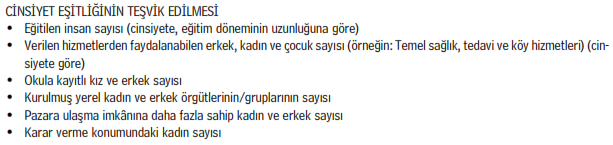 Proje amacımız, projeyi gerçekleştirmemizin temel nedenidir. Üretilen sonuçlar aracılığıyla proje amacımıza ulaşacağımız varsayılmaktadır. Dolayısıyla bu düzeyde göstergeler, amacımızın gerçekleştiğini kanıtlayabilecek göstergeler olmalıdır. 

Örneğin, hedef grubumuzun davranışlarında veya kuruluşların işleyişinde oluşan değişiklikler gibi. 

Bu düzeyde iyi belirlenmiş göstergeler, çıktılar düzeyindeki göstergelerin de daha iyi olmasına katkıda bulunacaktır. 

Amaç düzeyinde gösterge, projemizin sürdürülebilir yararının ne olduğunu da ortaya koymalıdır.
Örnek projemiz üzerinden göstergelerimizi şöyle belirleyebiliriz:

Genel Hedef Düzeyinde Nesnel Başarı Göstergesi
Ankara Altındağ ilçesindeki öğrencilerin sağlıklı beslenmesini sağlamak.
Adım1
Ankara Altındağ ilçesinde eğitim yılı boyunca ilk ve orta okullarda servisle gelen ve alt gelir grubuna sahip 5000 öğrencinin sağlıklı beslenmesi sağlandı. 25 okulda uygulama gerçekleşti.
Adım2 
Projeden 4000 kişi faydalandı. Yapılan beslenme eğitimlerine %80 katılım sağlandı.
Adım3
Obezite azaldı,
Başarı düzeyi arttı,
Beslenmeye bağlı hastalıkların azaldığı tespit edildi,
Çevre kirliliğinin büyük ölçüde azaldığı tespit edildi,
Kolektif bilincin geliştiği gözlemlendi.

Adım4
1 ay hazırlık dönemi olmak üzere 11 aylık bir uygulama hacmi kapsamaktadır( 1 eğitim-öğretim yılı).
Proje Amacı Düzeyinde Nesnel Başarı Göstergeleri

Adım1
Projede amaçlanan hedef kitlenin %80’inin sağlıksız beslenme sorunu çözüldü.
Adım2
Projeden 25 okul ve 4000 öğrenci faydalandı.
Adım3
Veli ve öğrencilerde sağlıklı beslenme tutumlarına ilişkin değişiklikler sağlandı. Tutum değişiklikleri anket uygulamaları ile tespit edildi.

Projemizin nesnel başarı göstergelerini somut olarak belirledikten sonra kaynak planlaması aşamasına geçiyoruz.
Kaynakların Planlanması

Bu aşamada projenin faaliyetlerini gerçekleştirmek için gerekli kaynakları belirlemeye çalışacağız. 

Bu kaynaklar belirlendikten sonra bütçeyi oluşturmak kolaylaşacaktır. 

Planlama aşamasında yapılan kaynak planlaması, faaliyetleri gerçekleştirmek için gerekli girdilerin ve bunların miktarlarının listelenmesini kapsar. 

Kaynaklar insan kaynakları ve fiziksel kaynaklar (donanım) olarak iki ana başlıkta toplanabilir.
Kaynak planlaması tamamlandığında, proje faaliyetleri için gerekli olan kaynakların finansal olarak ifade edilmesi, yani bütçenin yapılması için gerekli altyapı oluşturulmuş olacaktır. 

Dolayısıyla kaynak planlaması, faaliyetlerden bütçeye giden yolun köprüsüdür. Projenin uygulama aşamasında kaynak planlaması daha ayrıntılı olarak faaliyet temelinde ve aylık hesaplanır.
Temel Adımları

Kaynak planlaması temelde iki adımdan oluşur. Bunlar:
Proje faaliyetleri için gerekli kaynakların (girdilerin) belirlenmesi,
Proje süresince bu kaynaklara ne miktarda ihtiyaç duyulacağının saptanmasıdır.

Birinci adımda, faaliyetleri gerçekleştirmek için gerekli insan, donanım, malzeme, mekân, arazi, altyapı, doküman gibi kaynaklar (girdiler) her ana faaliyet üzerinden giderek belirlenir.

İkinci adımda ise, listelenen kaynakların yanına proje süresinde kaç birim gerekeceği ortaya konulmaktadır.
İzleme ve Değerlendirme

İzleme ve değerlendirme, gerçekleştirilmek istenen sosyal dönüşümle ilgili kesin kanıtlar ortaya koymamızı sağlar. 

Bu kanıtlar aynı zamanda üretilen işten çıkarılabilecek olan bilgi için de kaynak oluştururlar. 

İzleme ve değerlendirme aşaması proje yönetiminin temel bileşenleri arasındadır.
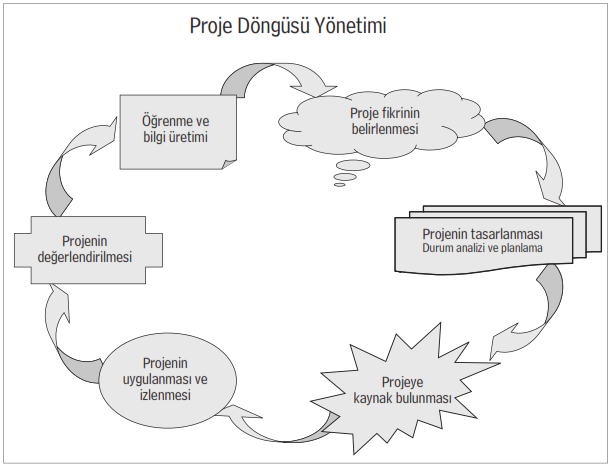 İzleme, bir projenin uygulama süresi boyunca sürekli ve sistemli olarak veri ve bilgi toplama sürecidir.

Toplanan bilgi, projenin düzenli olarak gözden geçirilmesi için kullanılabilir. 

Böylelikle gerekli düzenlemeler, proje devam ederken gerçekleştirilebilir.

Değerlendirme ise öğrenme ve yönetme aracıdır. Gelecekte yapılacak işleri iyileştirmek için gerçekleşeni yargılama ve değerlendirme sürecidir.

Ölçme, analiz ve değişimi yorumlamanın yanı sıra, hedeflerin ne kadarının gerçekleştirildiği ve başlangıçta olabileceklerle ilgili olarak yapılan kabullerin doğru olup olmadığına da, değerlendirmeyle karar verilir.
Aşağıda yer alan tabloda açıklandığı gibi izleme, mantıksal çerçevenin faaliyetler ve çıktılar düzeyinde gerçekleşen kısımlarını kapsar.

Değerlendirme ise proje süreci sonunda ortaya çıkmasını planladığımız etkileri ölçmemizi, proje amacımızın ne kadar gerçekleştiğini ve genel hedefe ne kadar katkıda bulunduğumuzu ölçmemizi sağlamaktadır.
Proje sürecinin izlenmesi üç farklı alanın izlenmesiyle yapılmalıdır.

Proje tarafından oluşturulan yapı ve sağlanan hizmetlerin fiziksel olarak üretiminin izlenmesi (faaliyetlerin izlenmesi)
Hedef gruplar tarafından yapılanların ve hizmetlerin kullanılmasının izlenmesi (çıktıların izlenmesi)
Mali kaynakların yönetiminin izlenmesi